Osher Lifelong Learning Institute, Winter 2022
Contemporary Economic Policy
American University
March-May, 2022

Host: Jon Haveman, Ph.D.
National Economic Education Delegation
1
National Economic Education Delegation
Vision
One day, the public discussion of policy issues will be grounded in an accurate perception of the underlying economic principles and data.

Mission
NEED unites the skills and knowledge of a vast network of professional economists to promote understanding of the economics of policy issues in the United States.

NEED Presentations
Are nonpartisan and intended to reflect the consensus of the economics profession.
2
Who Are We?
Honorary Board: 54 members
2 Fed Chairs: Janet Yellen, Ben Bernanke
6 Chairs Council of Economic Advisers
Furman (D), Rosen (R), Bernanke (R), Yellen (D), Tyson (D), Goolsbee (D)
3 Nobel Prize Winners
Akerlof, Smith, Maskin
Delegates: 651+ members
At all levels of academia and some in government service
All have a Ph.D. in economics
Crowdsource slide decks
Give presentations
Global Partners: 49 Ph.D. Economists
Aid in slide deck development
3
Where Are We?
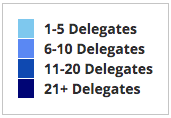 4
Available NEED Topics Include:
Coronavirus Economics
US Economy
Climate Change
Economic Inequality
Economic Mobility
Trade and Globalization
Minimum Wages
Immigration Economics
Housing Policy
Federal Budgets
Federal Debt
Black-White Wealth Gap
Autonomous Vehicles
US Social Policy
5
Course Outline
Contemporary Economic Policy
Week 1 (3/11): 	US Economy & Coronavirus Economics
Week 2 (3/18):	Federal Debt (Brian Peterson, Central College)
Week 3 (3/25):	Trade and Globalization (Alan Deardorff, Univ. of Michigan)
Week 4 (4/1):	Healthcare Economics (Veronika Dolar, SUNY-Old Westbury)
Week 5 (4/8):	Economics of Immigration (Jennifer Alix-Garcia, Oregon St. Univ.)
Week 6 (4/15):	Economic Inequality (Kyle Montanio, Colorado University - Denver)
Week 7 (4/22):	Economic Mobility (Kathryn Wilson, Kent State University)
Week 8 (4/29):	Discrimination in US Policy History (Jon Haveman, NEED)
Week 9 (5/6):	The Black-White Wealth Gap (Mike Shor, Univ. of Connecticut)
Week 10 (5/13):	The Gender Wage Gap (Mallika Pung, Univ. of New Mexico)
6
The Federal Debt is Becoming A Problem
7
Trade: Bicycle Supply Chain
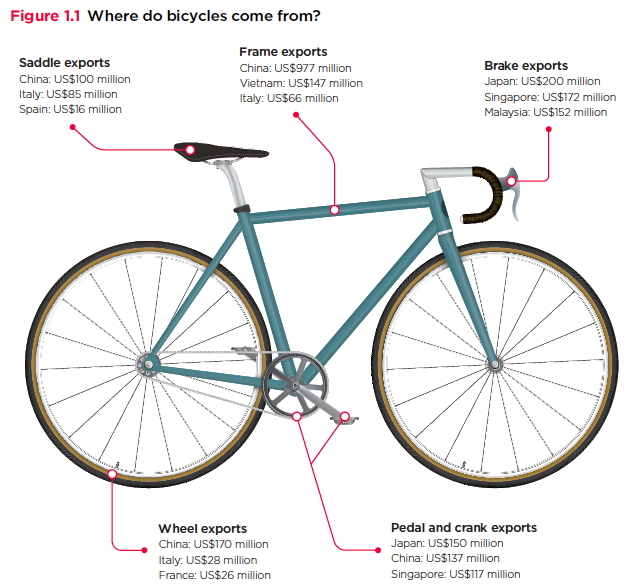 8
Source:  World Development Report 2020
International Comparison: Health Spending
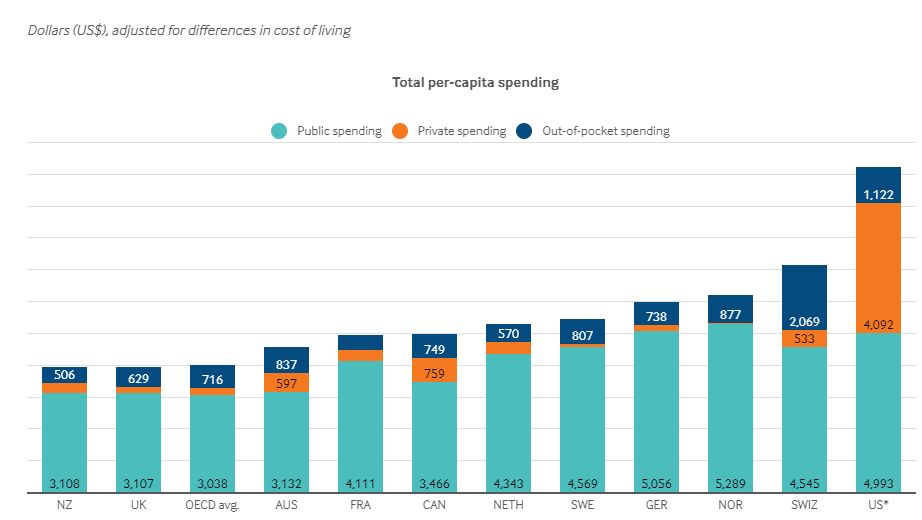 [Speaker Notes: Some good resources:


https://www.commonwealthfund.org/publications/issue-briefs/2020/jan/us-health-care-global-perspective-2019

A bit older report: https://www.commonwealthfund.org/publications/issue-briefs/2015/oct/us-health-care-global-perspective

https://www.healthsystemtracker.org/chart-collection/quality-u-s-healthcare-system-compare-countries/#item-overall-age-specific-potential-years-of-life-lost-per-100000-population-1990-2017

https://axenehp.com/international-healthcare-systems-us-versus-world/]
Immigrant Population in 2017
Categories of the total number 
of immigrants in the United States.
10
https://www.pewresearch.org/fact-tank/2019/07/12/how-pew-research-center-counts-unauthorized-immigrants-in-us/
National Income Inequality: Share of Top 10%
Stock Market Crash
WWII
Housing Bubble
Dot-com Bubble
11
Reflections on the American Dream
12
https://www.brookings.edu/blog/social-mobility-memos/2018/01/11/raj-chetty-in-14-charts-big-findings-on-opportunity-and-mobility-we-should-know/
Events/Policies with Direct Wealth Implications
Slave trade
The first deprivation.
Slavery
40 acres (and a mule)
The second deprivation.
Discriminatory distribution of land.
Freedmen’s Bank
Lax oversite and dissolution.
Jim Crow Laws & Economic Policy
Convict leasing, debt peonage, chain-gang, sharecropping, and lynching.
Homestead Act
Discriminatory distribution of land.
Land theft and destruction
E.g., Black Wall Street – Tulsa, 1921.
GI Bill
Discriminatory access – Levittown
Federal Housing Authority
Redlining
And many more.
13
Evidence of the B-W Wealth Gap
Mean is
7x Greater
Median is 8x Greater
14
Gender Wage Gap Over the Years
Gap between men and women’s median earnings has narrowed considerably 
since the late 1970s.
15
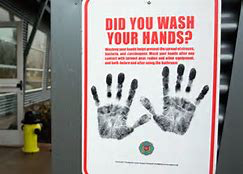 US Economy and Coronavirus Economics
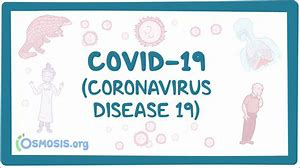 Doris Geide-Stevenson, Ph.D.
Weber State University
March 11, 2022
16
Outline
State of the pandemic
The U.S. Economy
Total Output
Policy Support
Labor Market 
Inflation
Equity Markets 
Housing Markets 
Great Resignation
17
State of the Pandemic
18
Making Real Progress .. Then Omicron
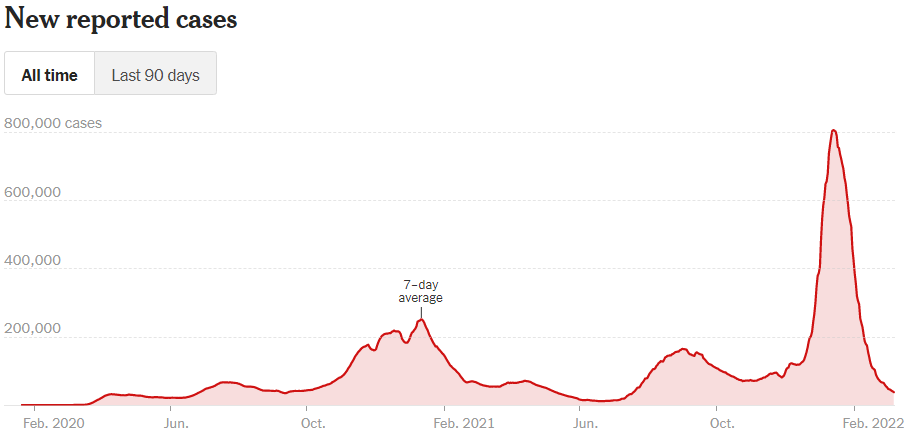 19
Source: NYTimes
Hospitalizations and Deaths
Total Covid deaths in the US: 964,674  (Johns Hopkins Coronavirus Resource Center, March 10, 2022)
20
Source: New York Times, March 10, 2022
and now – the Russian invasion of Ukraine
21
Credits and Disclaimer
This slide deck was authored by:
Jon D. Haveman, NEED
Scott Baier, Clemson University
Geoffrey Woglom, Amherst College (Emeritus)
Brian Dombeck, Lewis & Clark College
Doris Geide-Stevenson, Weber State

Disclaimer
NEED presentations are designed to be nonpartisan.
It is, however, inevitable that the presenter will be asked for and will provide their own views.
Such views are those of the presenter and not necessarily those of the National Economic Education Delegation (NEED).
22
The U.S. Economy
The Role of the Pandemic versus Policy Adjustments? And what now?
23
GDP Trajectory: Pandemic Plunge and Recovery
GDP is:
$0.5 Trillion below 2019 forecast.
$0.2 Trillion ABOVE 2019-Q4 level.
Real GDP = Total value of production = Consumption + Investment + Government Purchases + Net Exports

Almost no Output Gap compared to the start of the pandemic, but a quick recovery.
24
[Speaker Notes: Above pre-pandemic levels, but not back to potential output.]
Spending Patterns Since First US Case
Q3 - Flat
25
Source: https://tracktherecovery.org/
But Not All Industries Were Equally Harmed
26
Unprecedented Policy Support
27
Source: Vanguard Economic and Market Outlook for 2022:Striking a better balance
Employment Changes - US
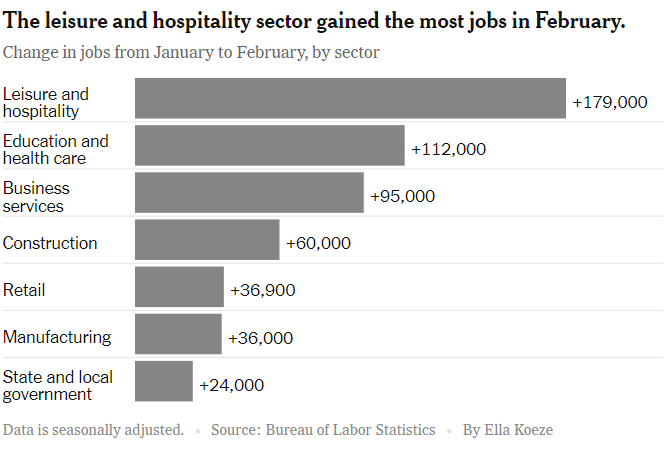 28
Source: New York Times, March 4, 2022
Employment Gap
3.9 Million below February, 2020.
8.6 Million below where we should be.
29
[Speaker Notes: payroll_recent.png]
Labor Force Participation and Unemployment
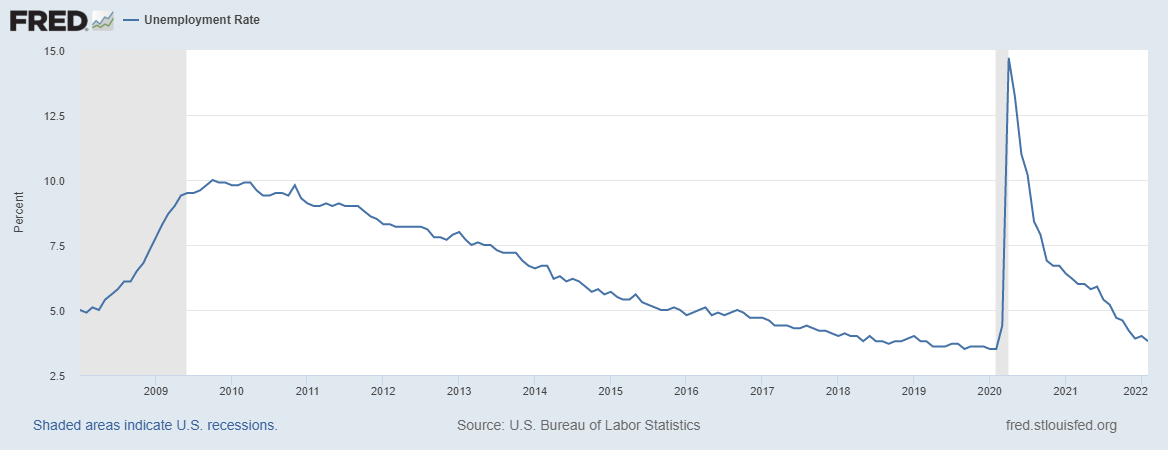 Unemployment rate is still somewhat misleading.
30
Inflation and Asset Markets
Inflation, Equity Markets, Housing Markets
31
Inflation News
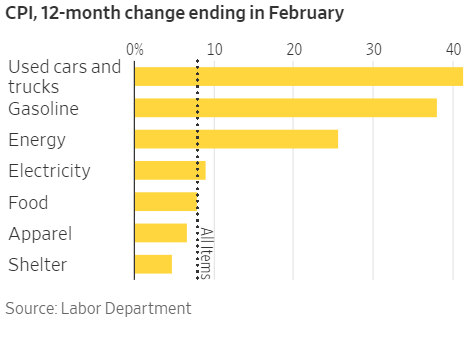 January 2022
All items: 7.9%  - new four decade high
32
Source: Wall Street Journal
[Speaker Notes: Why CPI overestimates or underestimates inflation – COVID CPI should reflect a change in purchases. Covid CPI 6.54%]
Inflation Targeting over the longer term?
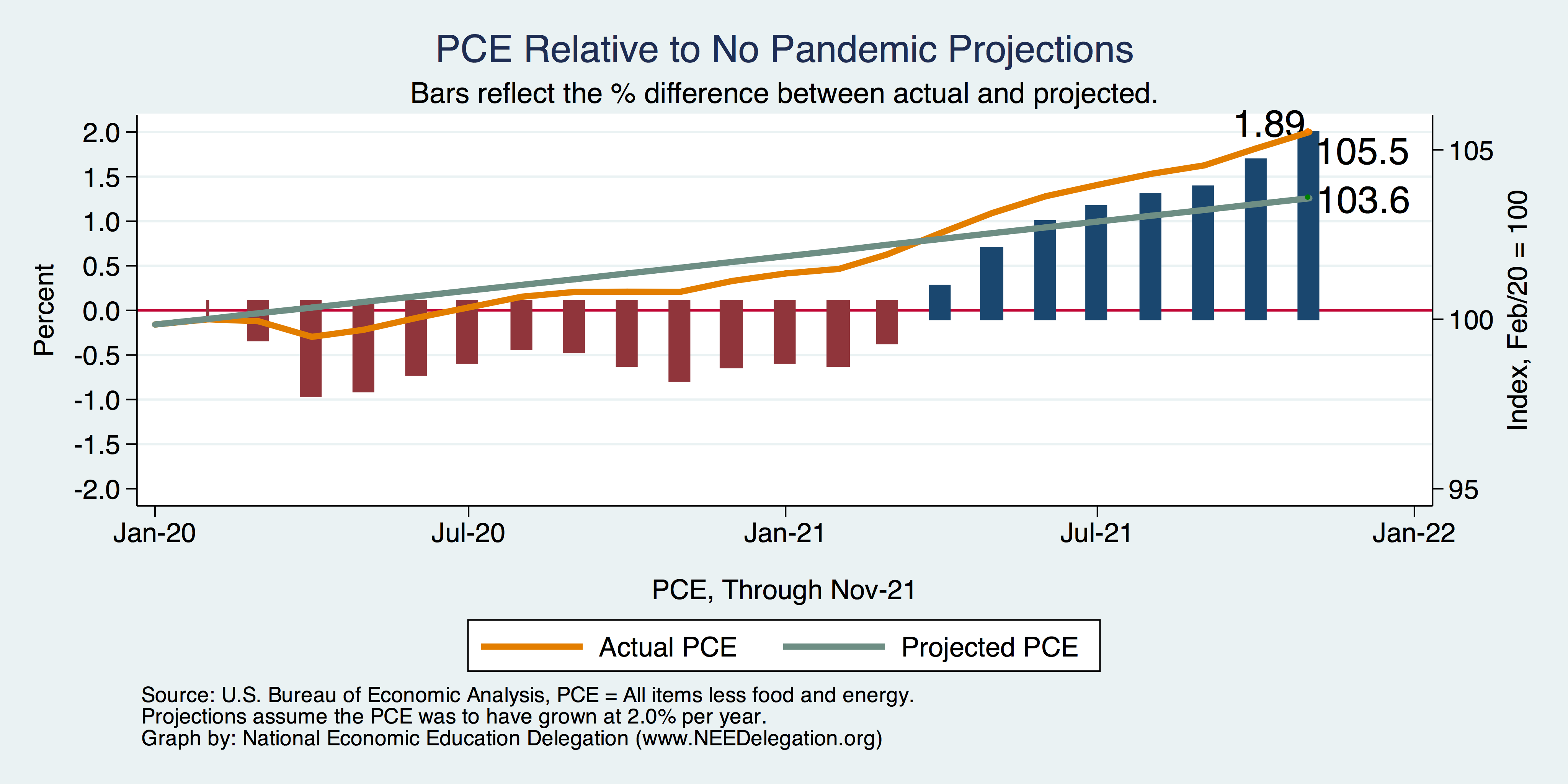 33
[Speaker Notes: Cpi_recent.png]
Measure of Inflation Expectations
Breakeven Inflation Rate = Difference between 
nominal and real 5-year and 10-year Treasury 
constant maturity securities. 

Market participants expect around 2.9% 
of inflation annually over the next 10 years and 
3.4% over the next 5 years. 

Inflation expectations are increasing – especially after the Russian invasion.
34
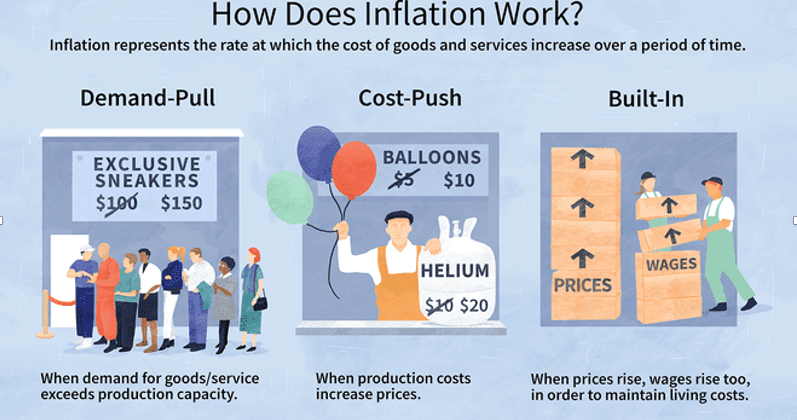 35
Source: Investopedia
We’re Buying Mostly … Stuff
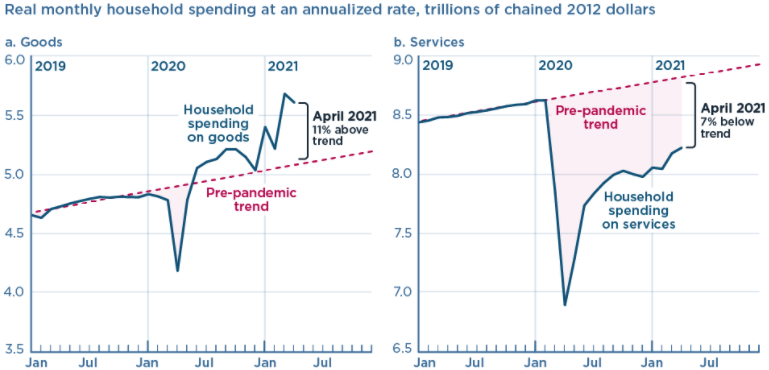 Demand-Pull
36
Source: Jason Furman, PIIE
Inflation: Concentrated
Cost-Push
37
[Speaker Notes: Cost push will continue through 22: China Covid measures, staffing issues US]
Corporate Profits…Adding to Inflation?
38
Will Inflation continue to be elevated?
Very likely yes, at least through 2022.
Continued supply chain issues (China, US staff shortages, Russia-Ukraine conflict)
Mitigated by decrease in demand (policy support decreased), but consumers are back to substituting toward in-home consumption which can create bottlenecks
Sanctions on Russia will impact energy markets.
39
Projected Policy Changes - Fed
40
[Speaker Notes: From Dec. 15, 2021]
Fed Reaction
Very likely to raise interest rates faster than expected – especially if the labor market keeps recovering (fewer demand/supply imbalances, continued recovery of the labor force participation rate and low unemployment rate).
41
Equity Markets – Is there still Overvaluation?
Maybe yes – based on negative real earnings yields (inflation adjusted earnings per share) which indicates 
that profits are not keeping up with share price increases (even though corporate profits are increasing).
42
Real Estate Prices
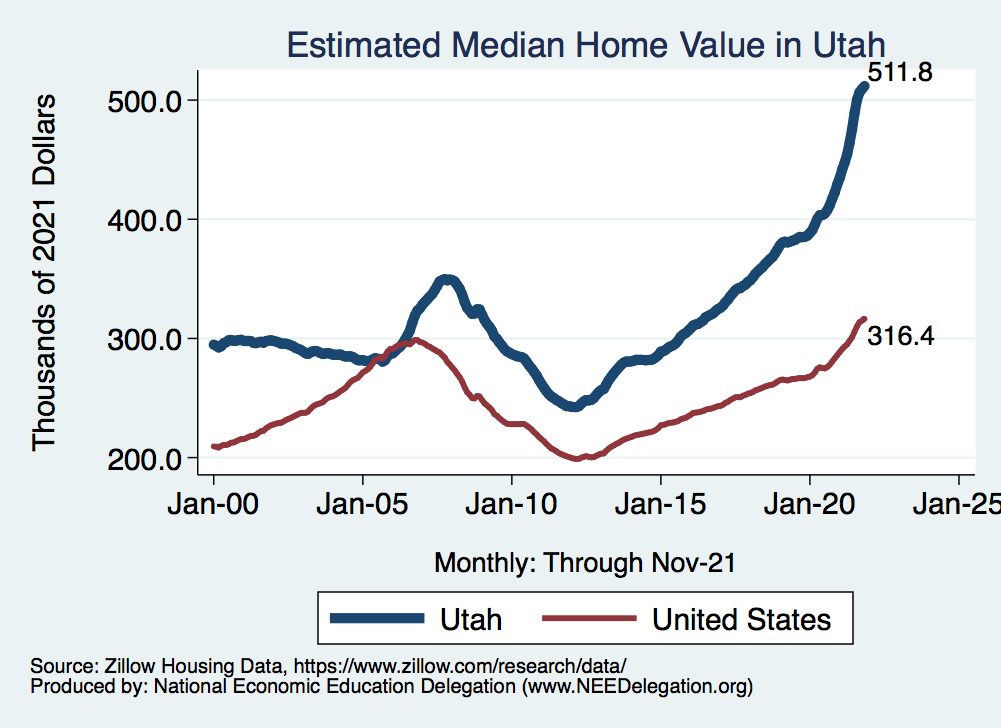 43
Home Prices and Housing Starts
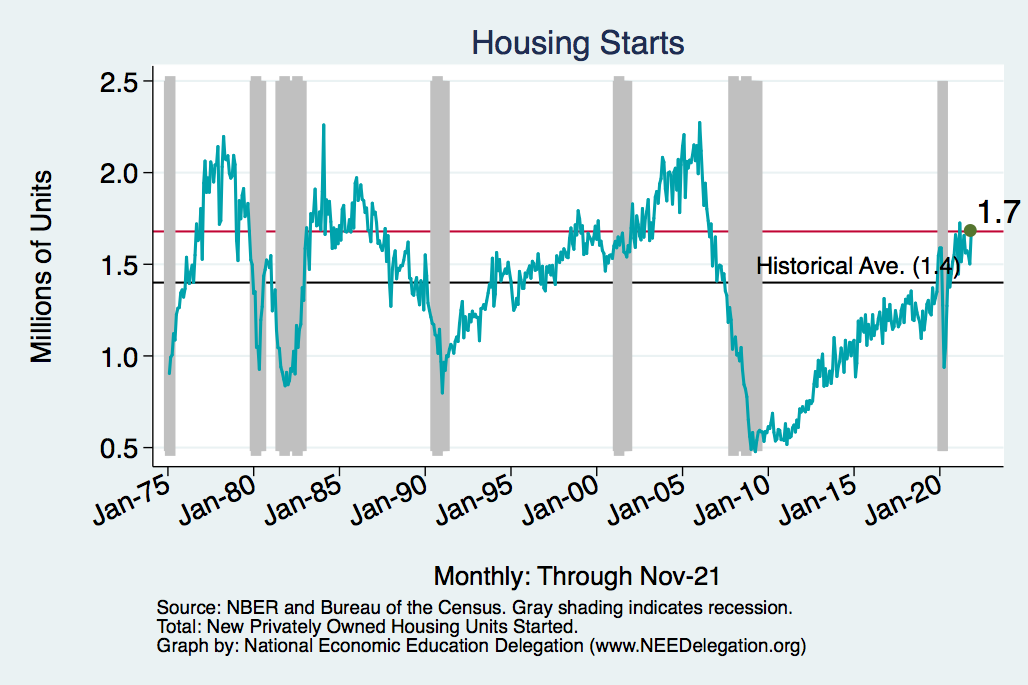 44
[Speaker Notes: Charts:
homeprices_recession.png
housing.png]
The Great Resignation
45
Quits Are High! The Great Resignation
46
Quits – Rising, but More in Some Industries
Accom. & Food Services
Leisure & Hospitality
Retail
47
This is Happening as Nominal Wages Rise
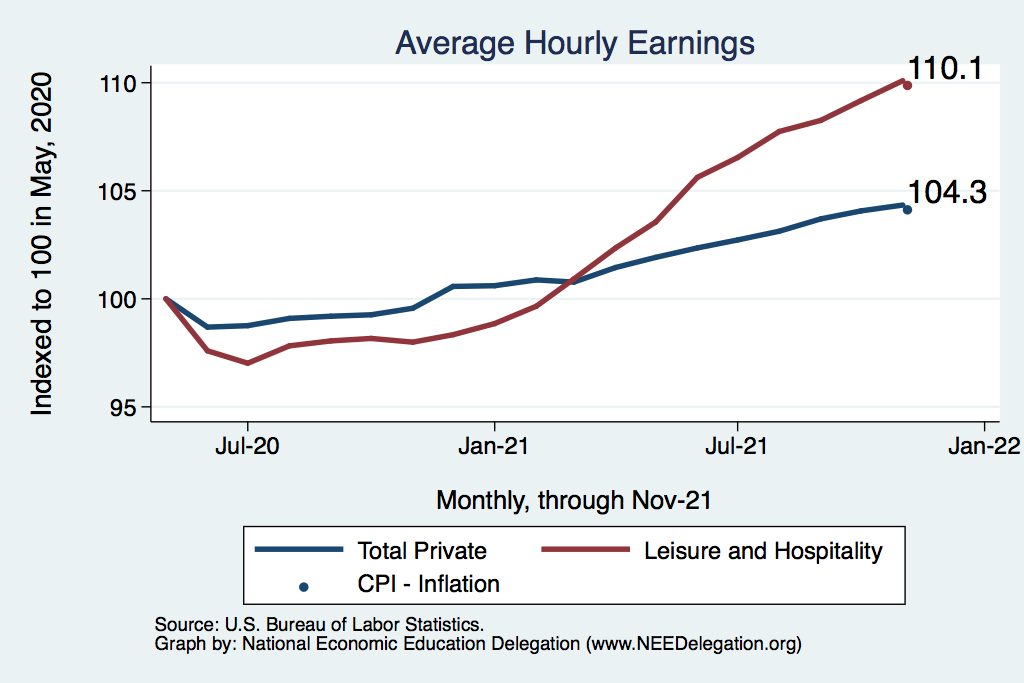 Leisure & Hospitality
Total Nonfarm
48
Inflation Adjusted Wages Are Falling
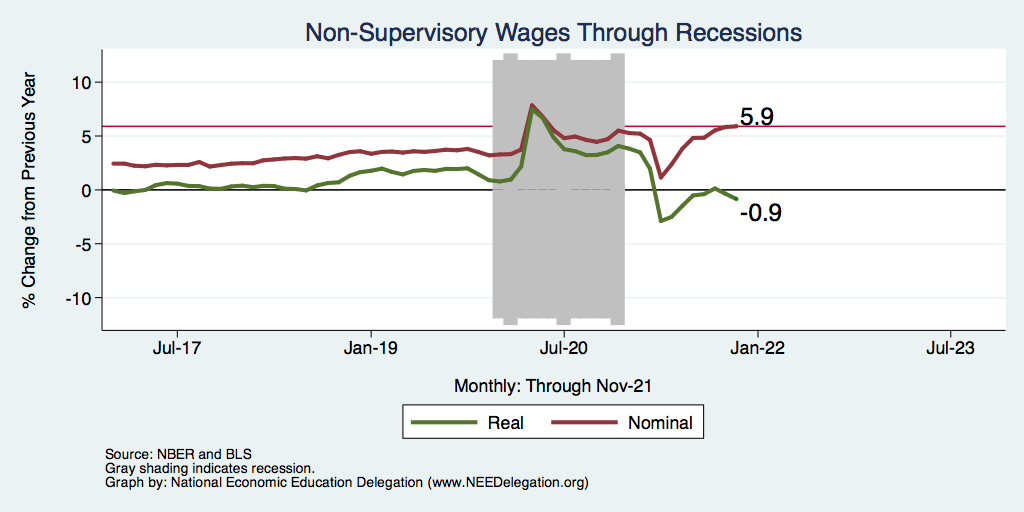 49
Declining Resources May Change Things
50
Source: NYTimes.com
Primary Topics Covered
GDP
Recovered the decline, but not where it should be. 
Won’t recover previous forecast until late 2022. Growth: 4.0%
Employment
Still down 8.6 million jobs relative to forecast.  (3.9 million relative to Feb/20).
Labor force is 2.5 million smaller than at the beginning of the pandemic.
Rising wages are just now starting to entice low-wage workers back to work.
Inflation
Going to be high for a while – definitely not transitory.
51
[Speaker Notes: IMF: 6%  Fed: 5.5%]
Conclusion
Recovery was V-shaped! 
GDP will likely have expanded 5.5% percent in 2021, about 4% in 2022.
Physical health determines economic health for the economy.
Variants may well slow our progress: Omicron.
Gov’t missteps may also hinder progress.
Biggest problems:
Supply chain bottlenecks.
Labor force participation.
Russian invasion of Ukraine.
52
Best Measures of Progress – Conclusion
Inflation – getting it under control.
Real wages – need to see progress.
Workforce participation – need growth here to get GDP growth.
Pay less attention to the unemployment rate.
53
The Federal Debt: Brian Stevenson
54
Thank you!
Any Questions?


www.NEEDelegation.org
Doris Geide-Stevenson, Ph.D.
dgsteven@weber.edu

Contact NEED: info@NEEDelegation.org

Submit a testimonial:  www.NEEDelegation.org/testimonials.php

Become a Friend of NEED:  www.NEEDelegation.org/friend.php
55
www.NEEDelegation.org/LocalGraphs
For every state and county in the United States.
Detailed graphs on employment, housing, moves, and other statistics.
56